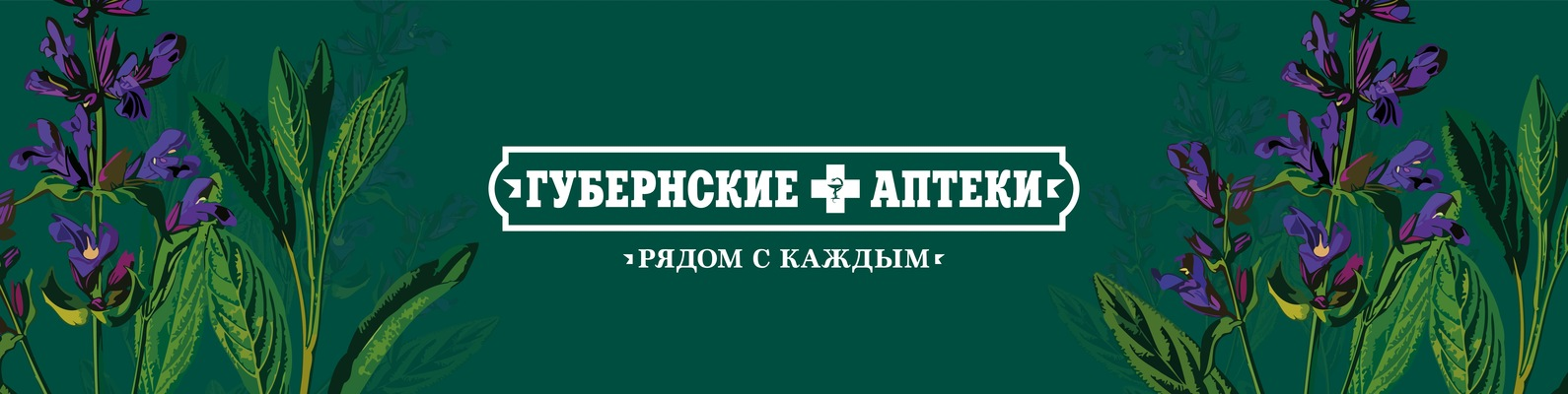 Вывеска аптеки
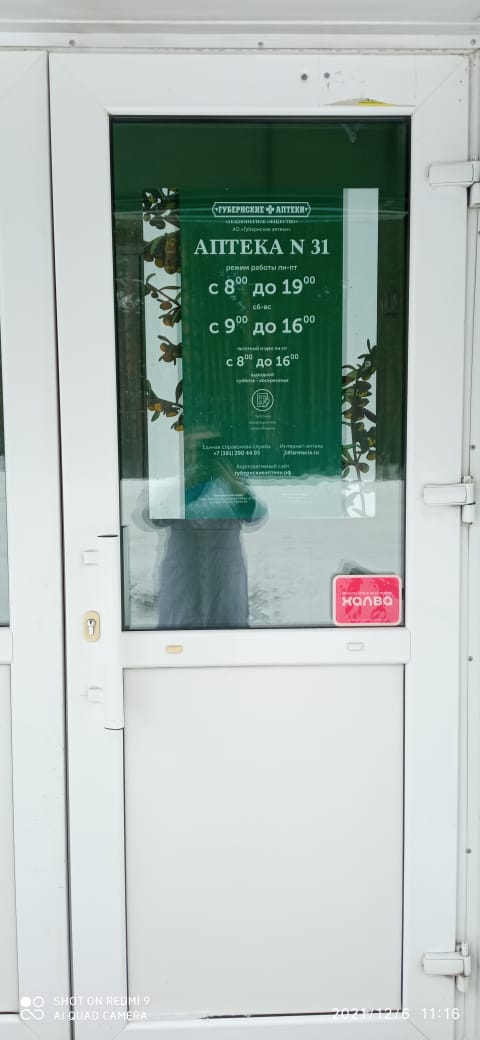 Торговый зал
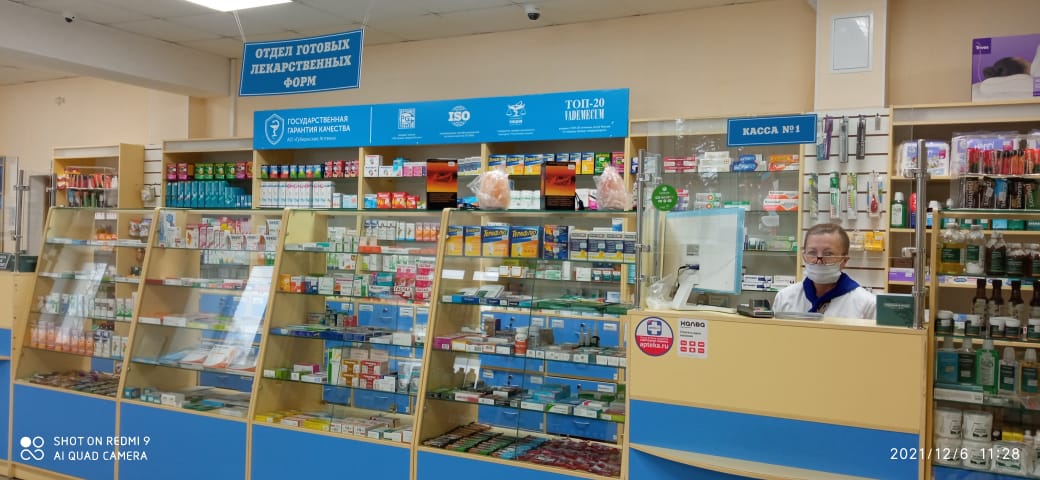 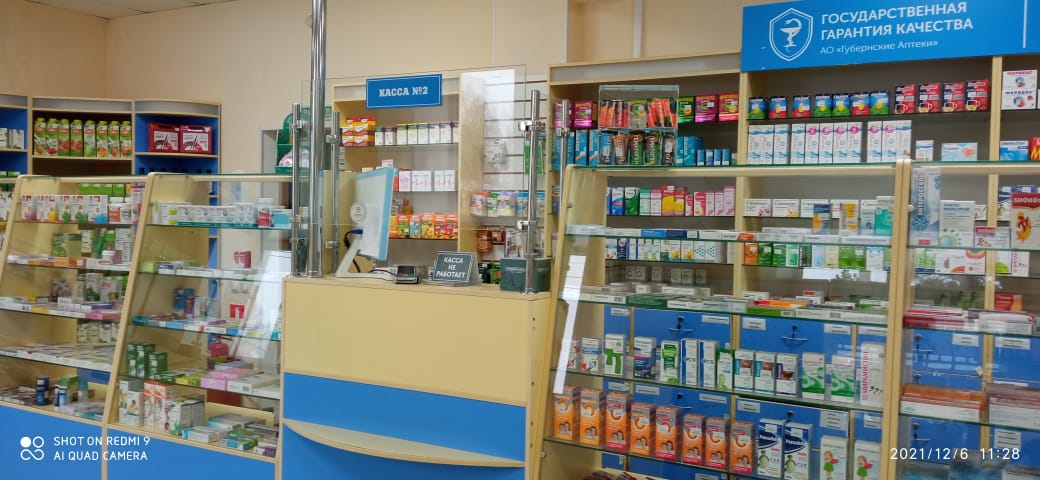 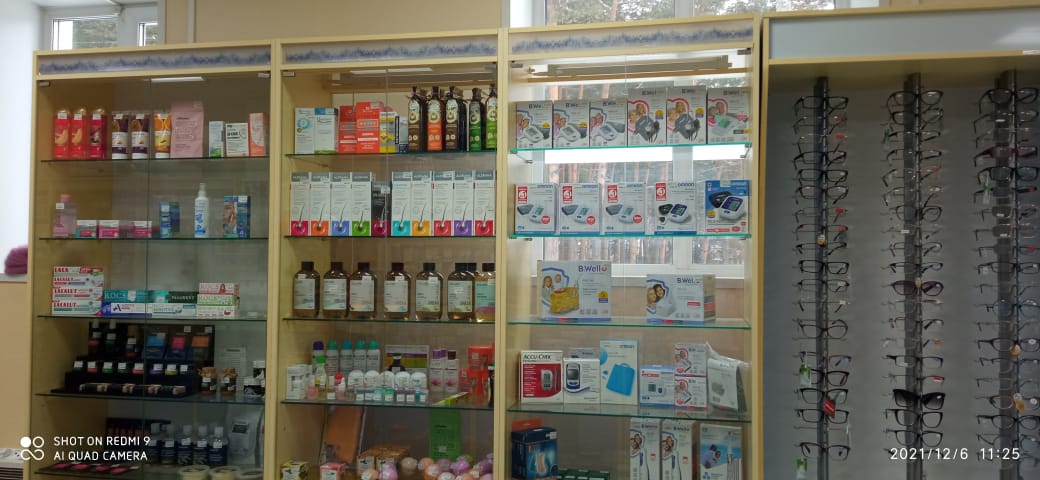 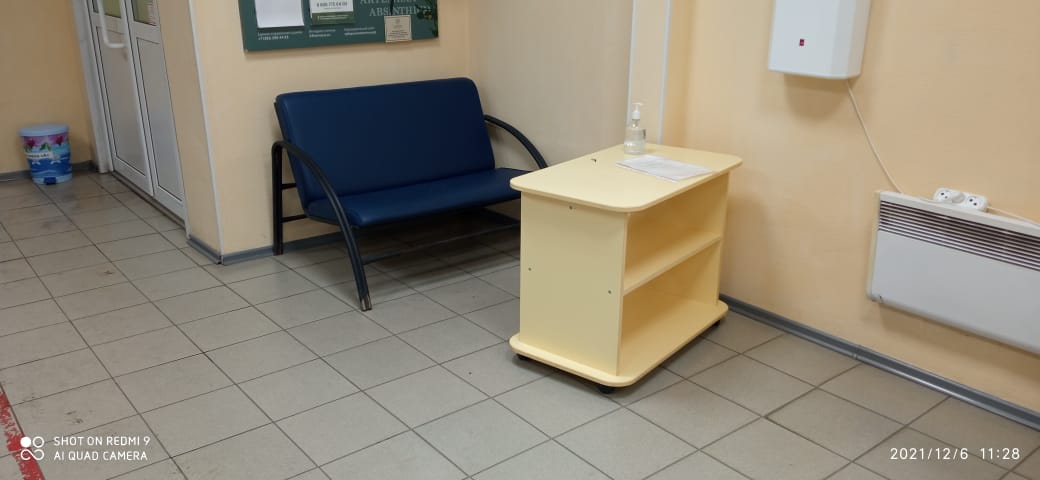 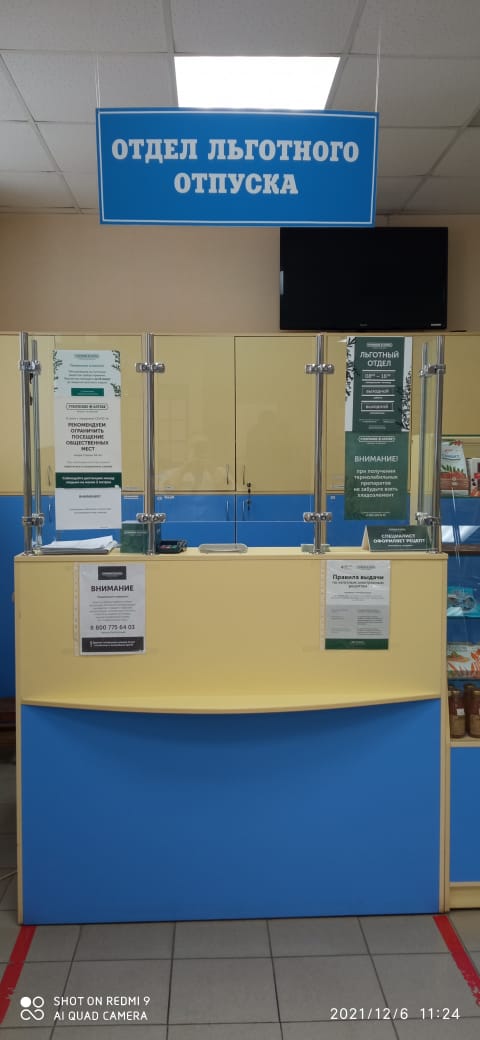 Помещения аптеки
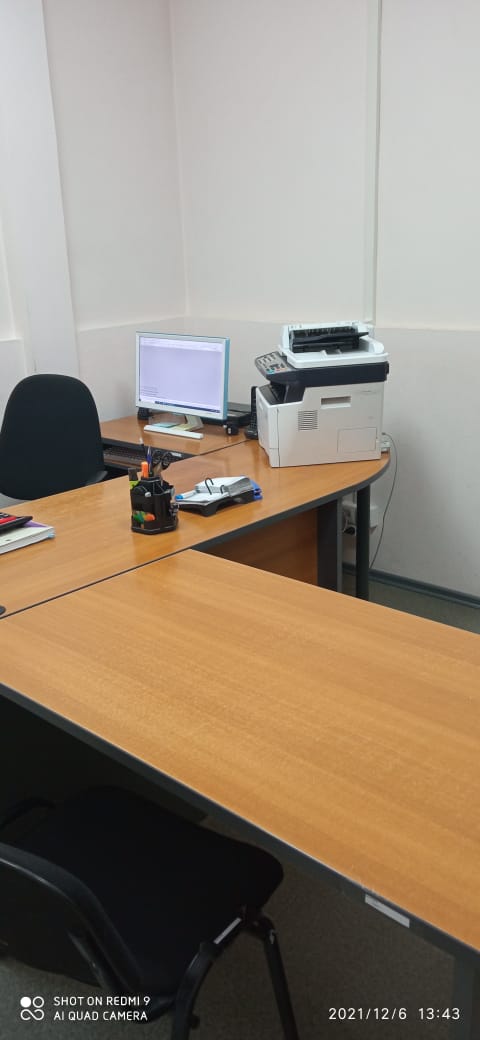 Рабочее место фармацевта
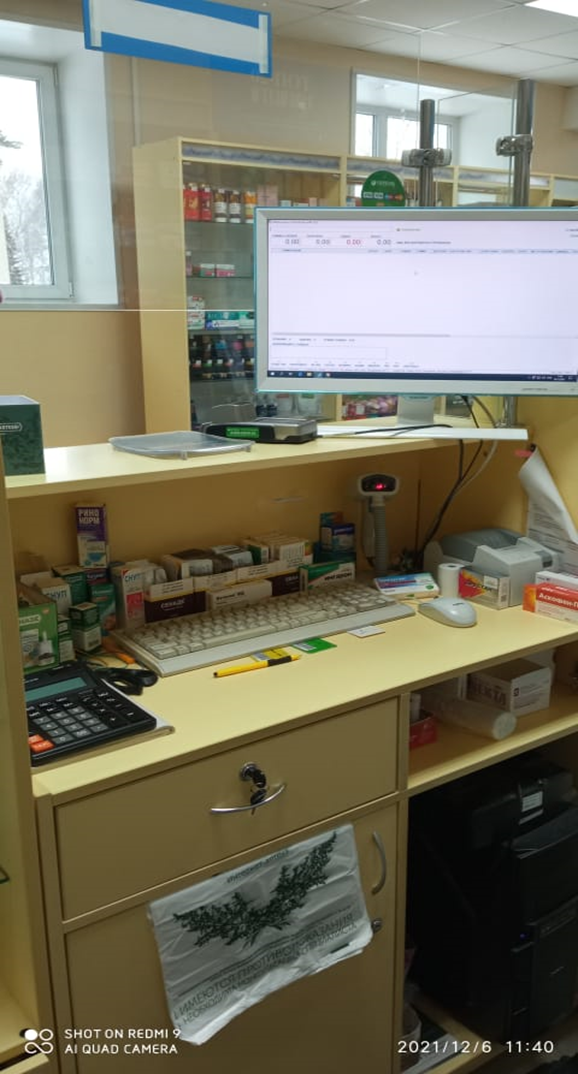 Информационный стенд для посетителей
Шкаф для хранения уборочного инвентаря, промаркированный уборочный инвентарь
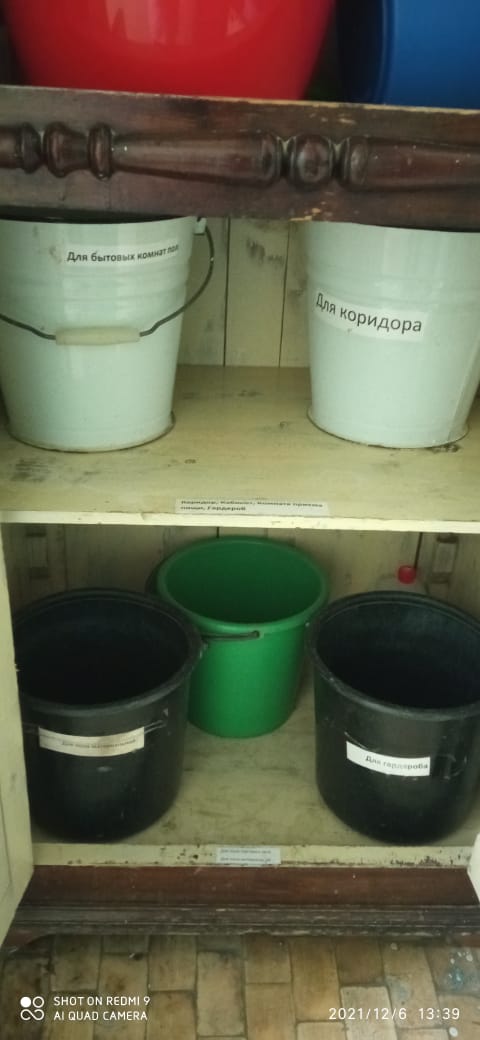 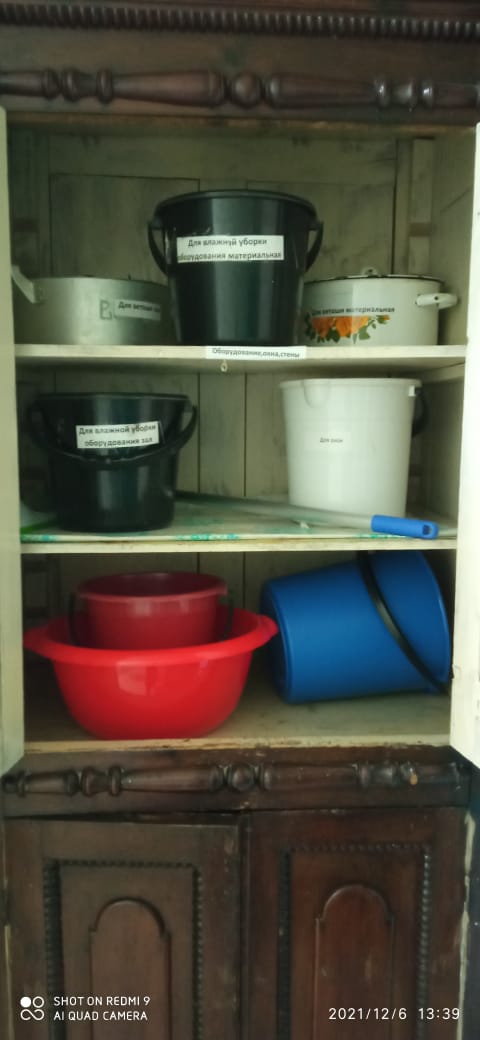 Санузел
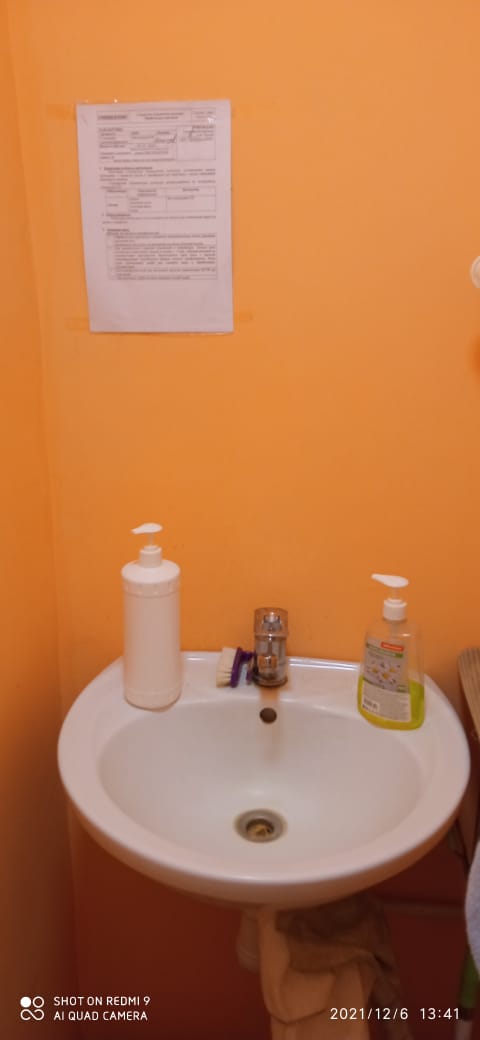 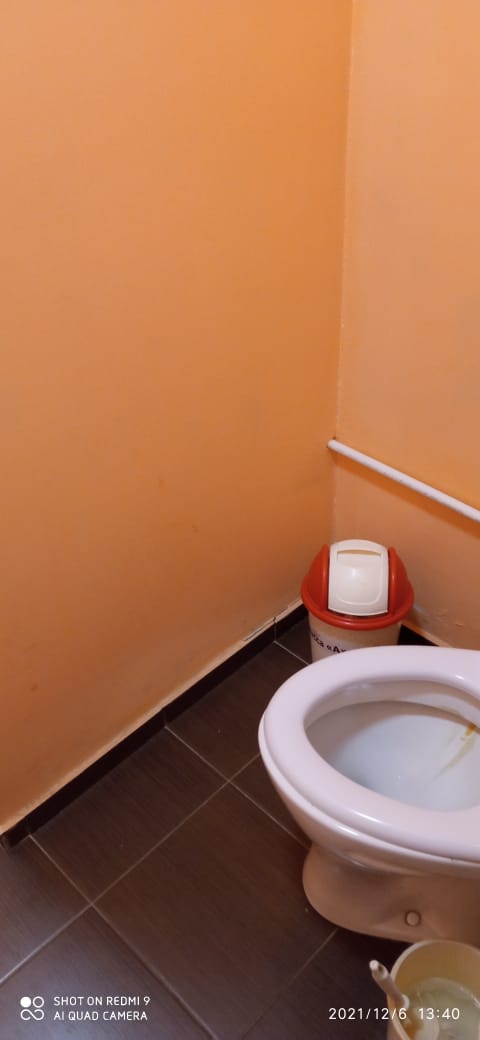 Фармацевт в санитарной одежде
Административно-бытовая зона
Помещения для хранения                 аптечных товаров                      Материальная №1
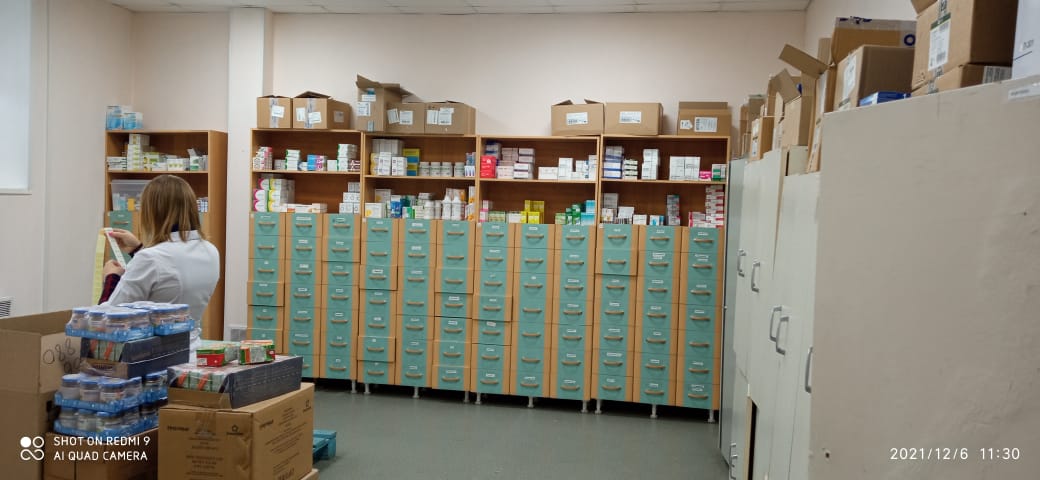 Материальная №2
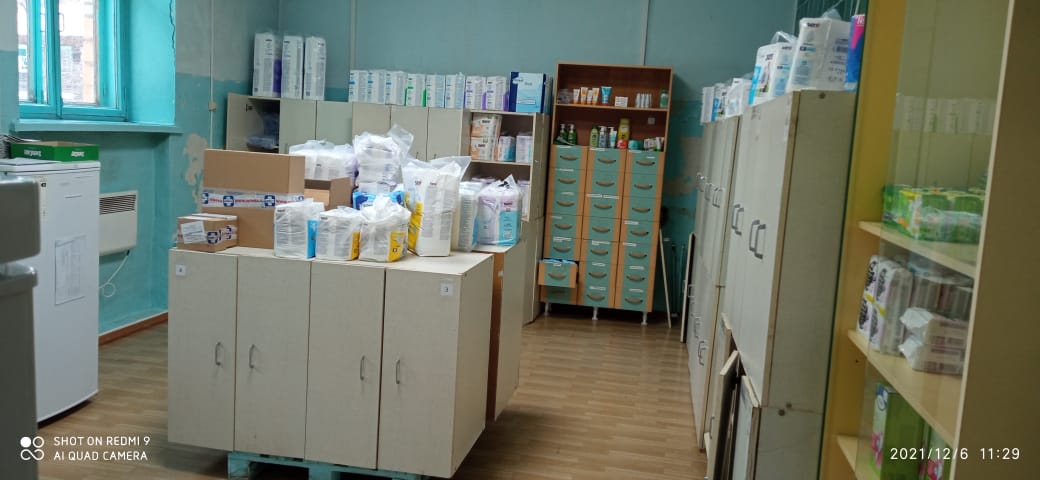 Материальная №3
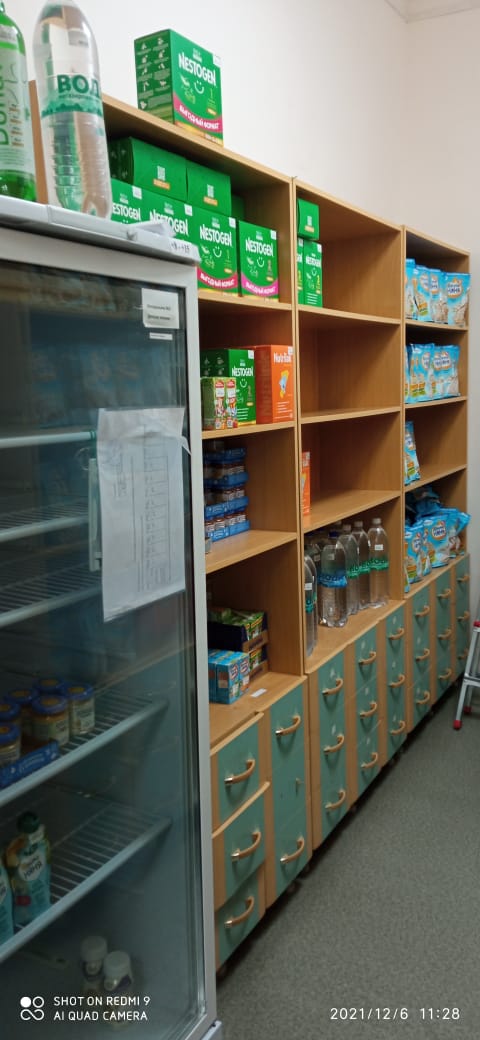 Шкафы для хранения наружных ЛП
Шкафы для хранения внутренних ЛП
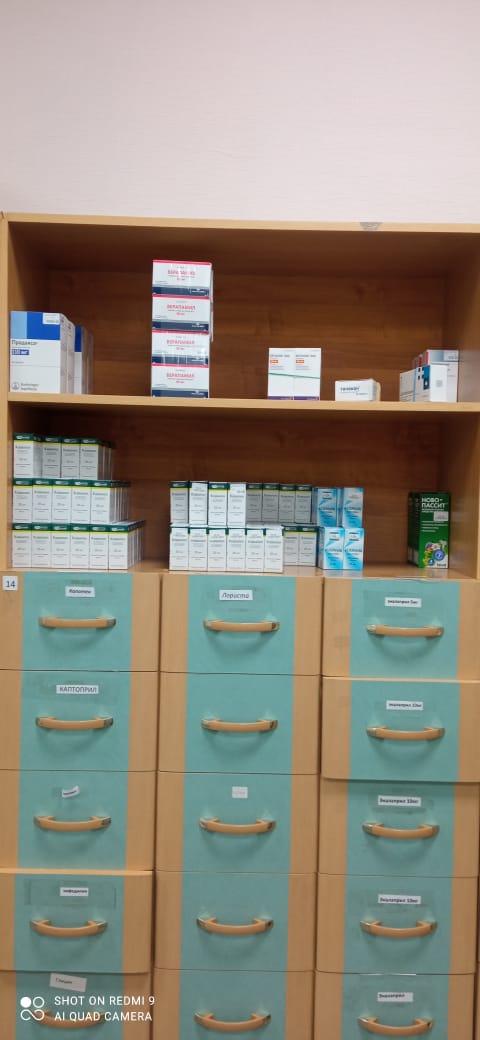 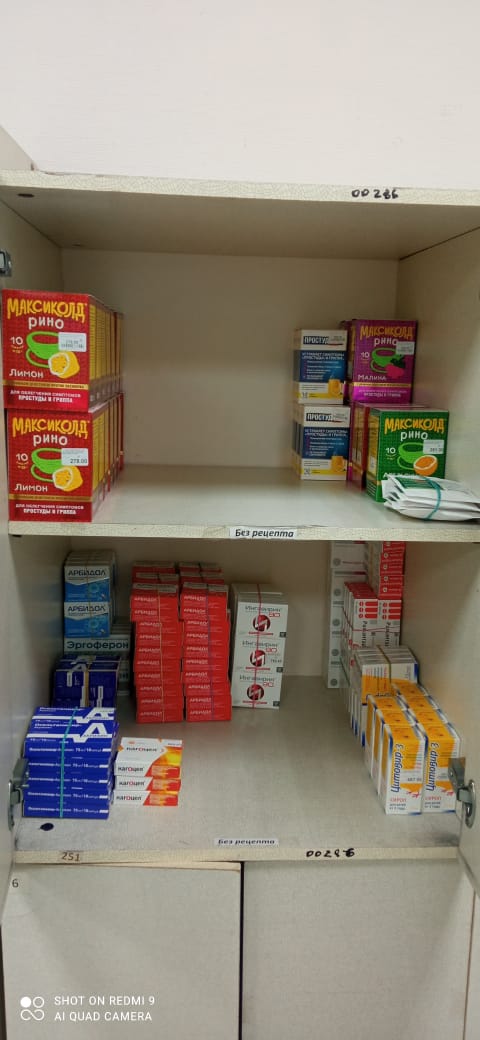 Шкафы для хранения ЛП для инъекций
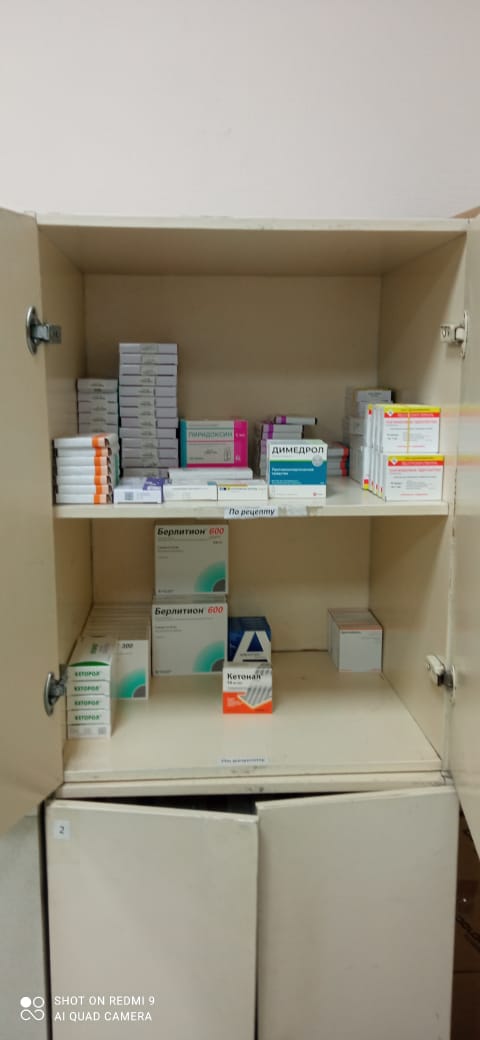 Шкафы для хранения перевязочного материала
Шкафы для хранения резиновых изделий
Шкафы для хранения лекарственного растительного сырья
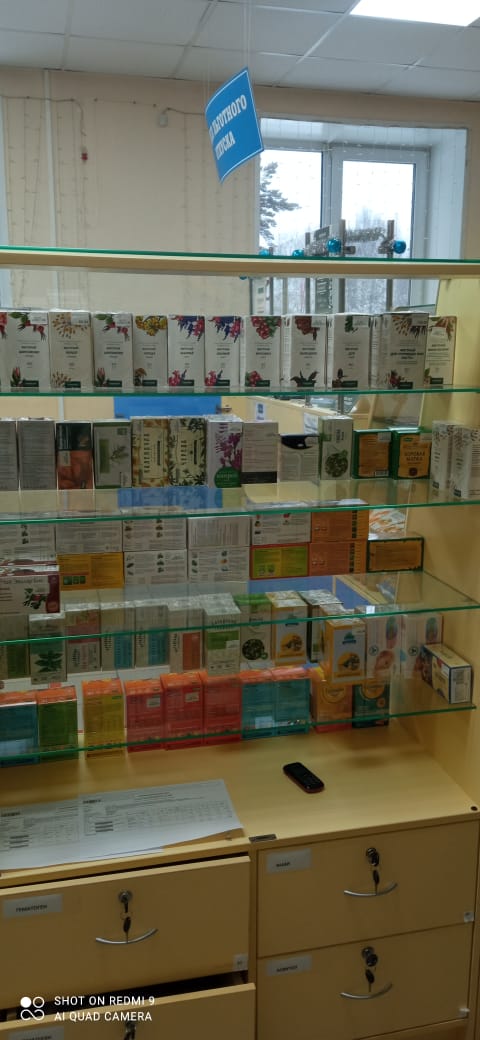 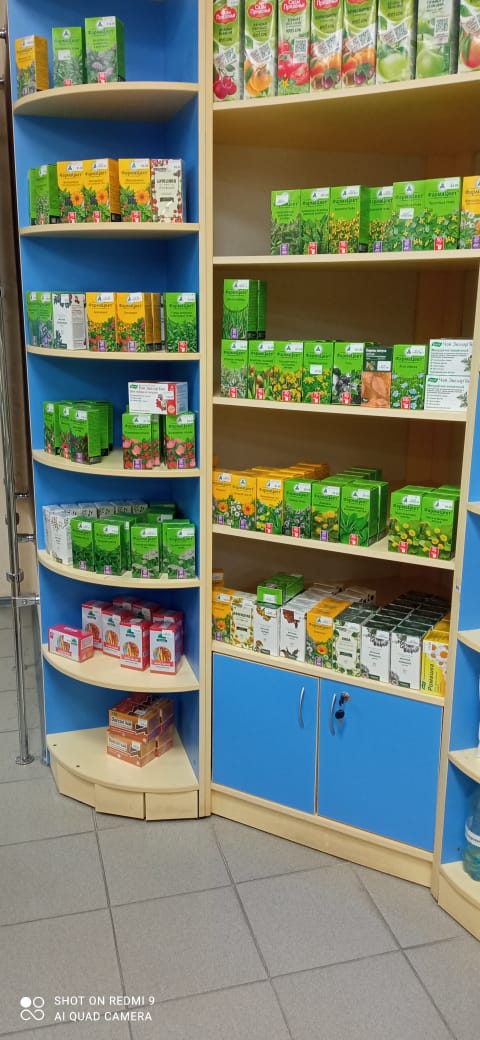 Шкафы для хранения парафармацевтической продукции
Шкаф для хранения огнеопасных веществ
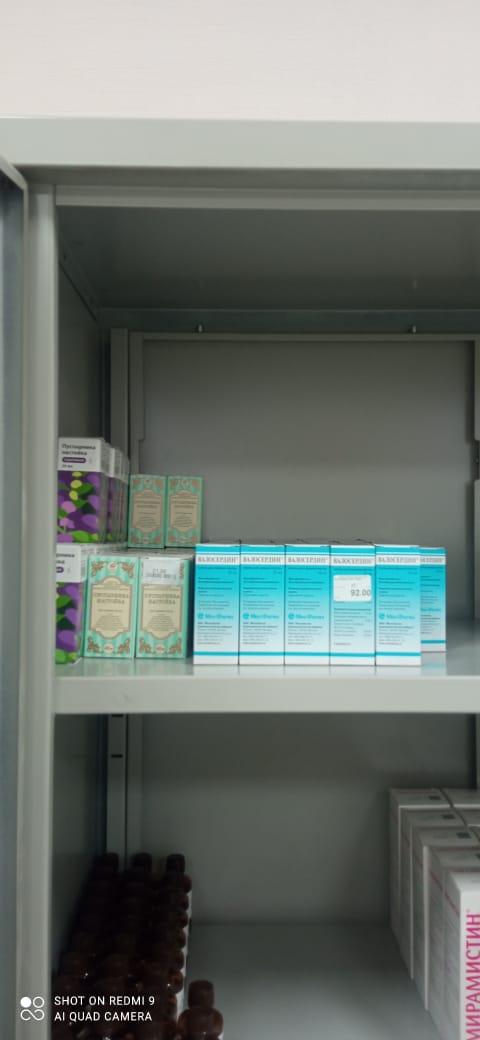 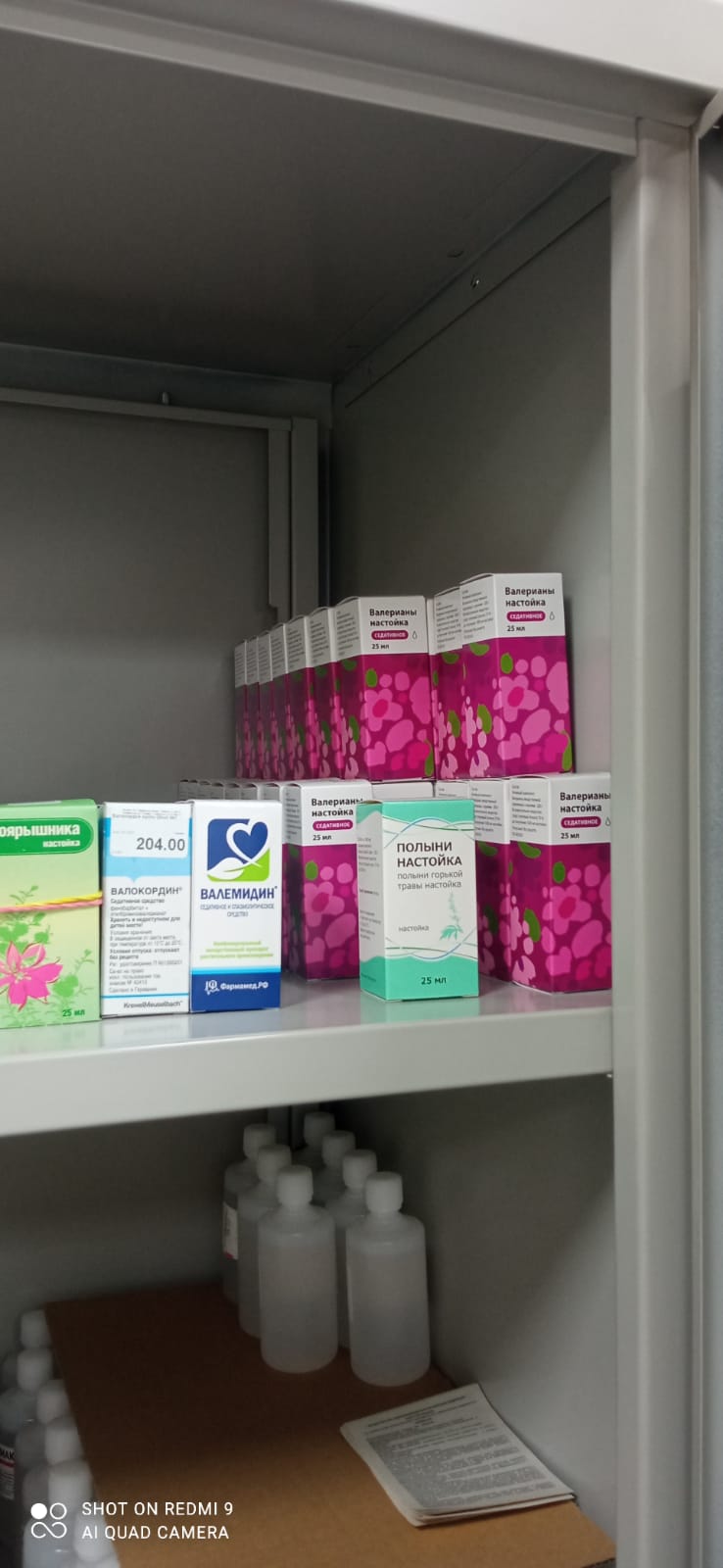 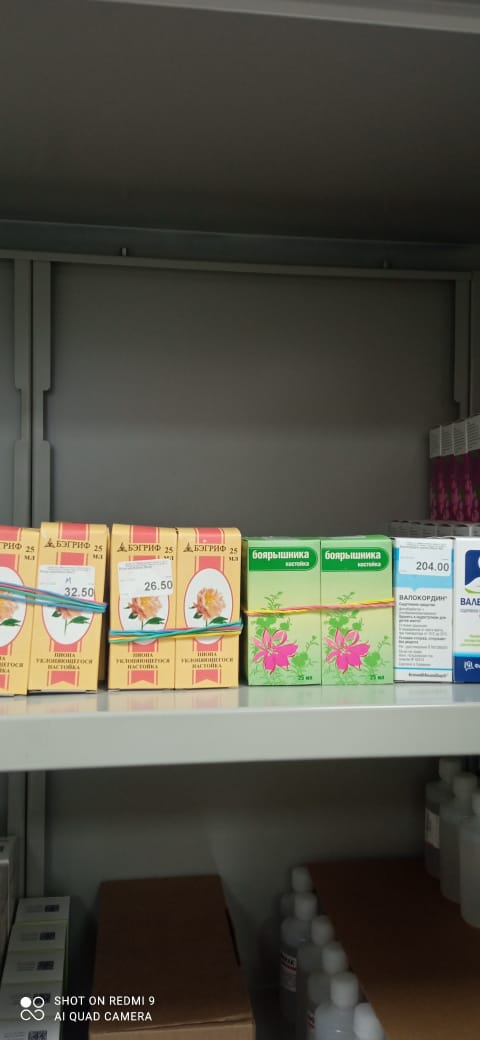 Шкаф для хранения препаратов, стоящих на предметно-количественном учете
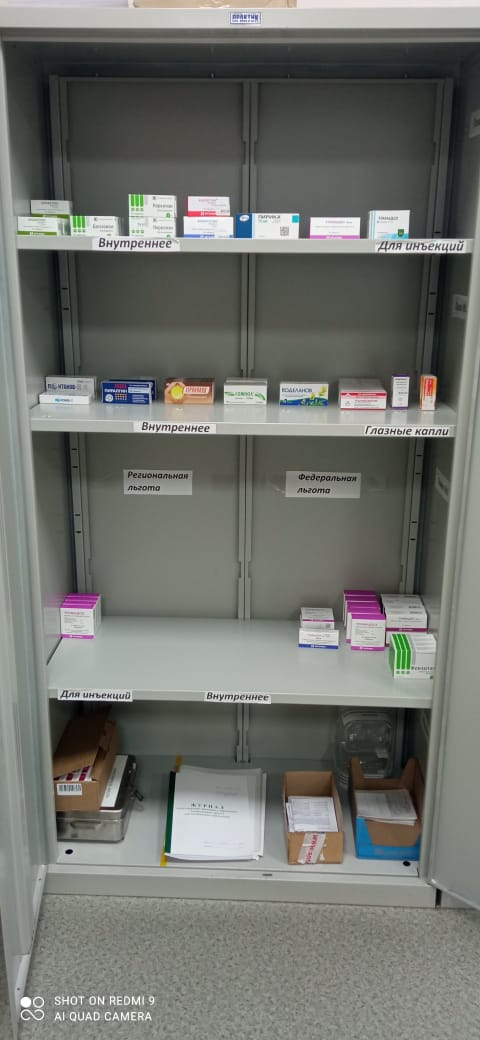 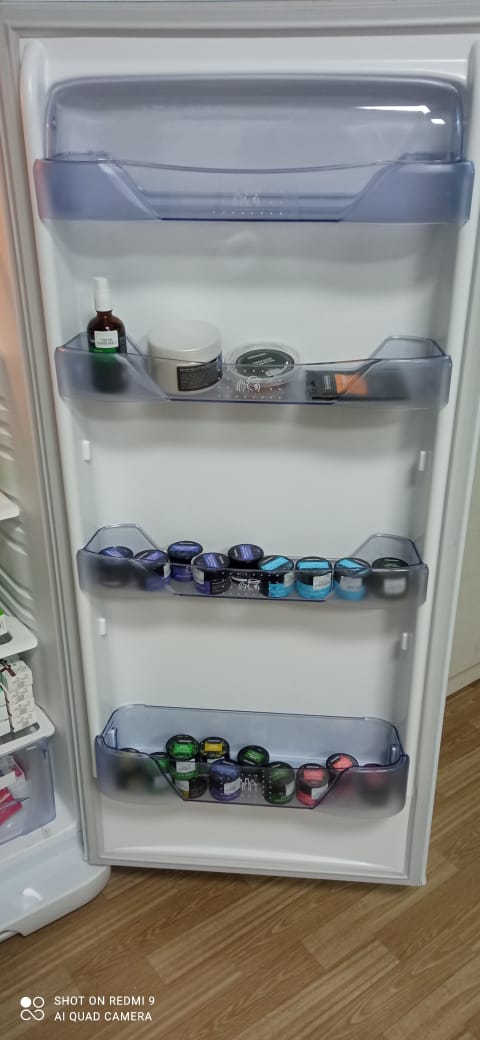 Холодильник (снаружи и внутри)
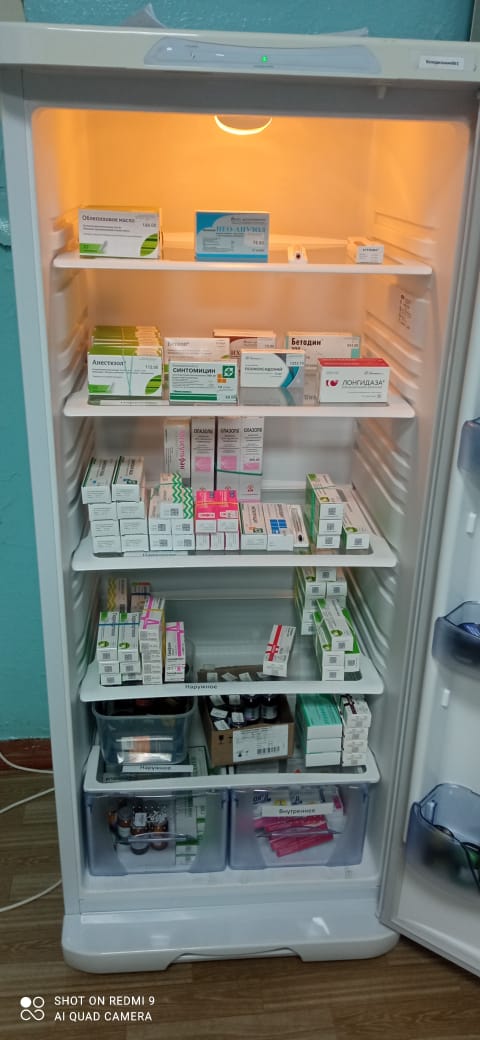 Карантинные зоны хранения лекарственных препаратов
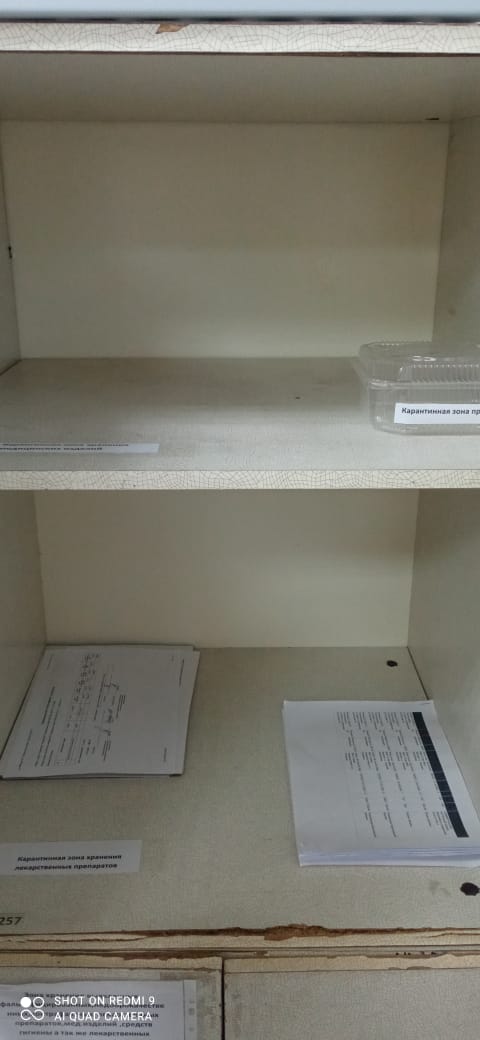 Зона для хранения фальсифицированных,недоброкачественных,контрафактных ЛП,а также ЛП с истекшим сроком годности
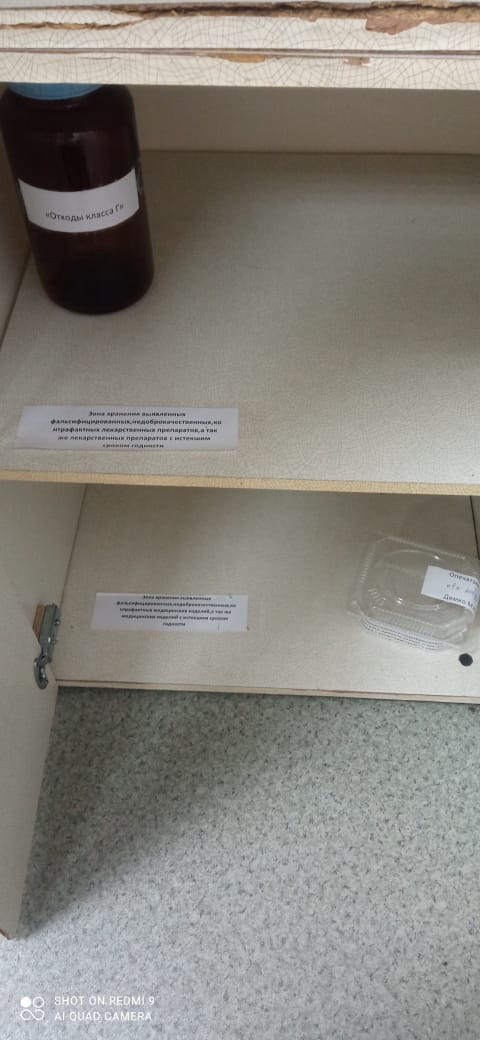 Тара для сбора медицинских отходов